The Structure of DNA
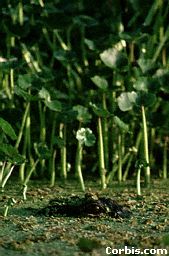 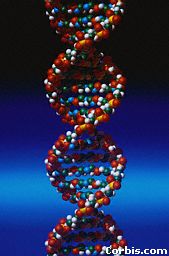 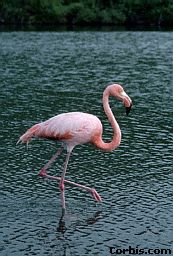 1
[Speaker Notes: All life on earth uses a chemical called DNA to carry its genetic code or blueprint.  In this lesson we be examining the structure of this unique molecule.
{Point out the alligator’s eyes in the first picture.} By the way, can you make out what this is?


***************************************************************
[The goal of this presentation is to introduce high school biology students to the chemical structure of DNA.  It is meant to be presented in the classroom while accompanying the teacher’s lecture, under the control of the teacher.]]
Unit 1: Objective 1: Describe the structure of the DNA nucleotide and its place in the double helixDNA
DNA is often called the blueprint of life.
In simple terms, DNA stores genetic material and contains the instructions for making proteins within the cell.
2
[Speaker Notes: Why is DNA called the blueprint of life?]
Watson & Crick’s Model
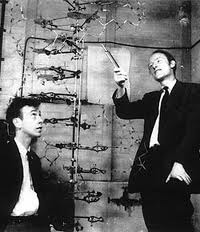 3
Why do we study DNA?
We study DNA for many reasons, e.g.,
 its central importance to all life on Earth,
medical benefits such as cures for diseases,
better food crops.
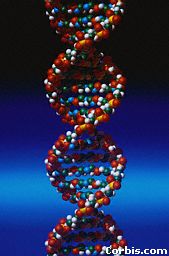 4
[Speaker Notes: About better food crops, this area is controversial. There is a Dr. Charles Arntzen who is working on bioengineering foods with vaccines in them.  People in poor countries could be immunized against diseases just by eating a banana, for instance.]
Chromosomes and DNA
Our genes are on our chromosomes.
Chromosomes are made up of a chemical called DNA.
5
[Speaker Notes: {Ask students where the chromosomes are in this picture.  Or ask them where the DNA is.  Remind them that the mitochondria also have DNA.}]
The Shape of the Molecule
DNA is a very long polymer.
The basic shape is like a twisted ladder or zipper.
This is called a double helix.
6
[Speaker Notes: {Show students a model of the double helix.  Explain what a spiral is and a helix is.}]
The Double Helix Molecule
The DNA double helix has two strands twisted together.
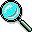 7
[Speaker Notes: We will take apart the DNA molecule to see how it is put together.
First, we will look at one strand.]
One Strand of DNA
The backbone of the molecule is alternating phosphates and deoxyribose sugar
The teeth are nitrogenous bases.
phosphate
deoxyribose
bases
8
[Speaker Notes: {Point to the 3-D mode, if you have one, to show the parts as you discuss them.}]
Nucleotides
O -P  O
O -P  O
O -P  O
O
O
O
O
O
O
C
C
One deoxyribose together with its phosphate and base make a nucleotide.
Nitrogenous
 base
O
Phosphate
C
C
C
Deoxyribose
O
9
[Speaker Notes: {Ask students where they have seen a similar molecule before in this class.
Answer: ATP .     Emphasize that nucleotides are the basic building blocks or units of a DNA molecule and that a single molecule has many millions of nucleotides.}]
One Strand of DNA
One strand of DNA is a polymer of nucleotides.
One strand of DNA has many millions of nucleotides.
nucleotide
10
[Speaker Notes: {Point to the 3-D mode, if you have one, to show the parts as you discuss them.}]
Four nitrogenous bases
DNA has four different bases:
Cytosine   C
 Thymine   T
 Adenine   A   
 Guanine   G
11
[Speaker Notes: These four bases are abbreviated by using their respective first letters.]
Two Kinds of Bases in DNA
N
N
C
N
C
C
C
N
N
C
Pyrimidines are single ring bases.
Purines are double ring bases.
N
N
C
O
C
C
N
C
12
N
O
N
N
C
C
O
C
C
O
C
C
C
N
C
N
C
thymine
cytosine
Thymine and Cytosine are pyrimidines
Thymine and cytosine each have one ring of carbon and nitrogen atoms.
13
O
N
N
N
C
C
N
C
C
C
C
N
N
N
C
N
C
C
Guanine
Adenine
C
N
N
Adenine and Guanine are purines
Adenine and guanine each have two rings of carbon and nitrogen atoms.
14
Two Stranded DNA
Remember, DNA has two strands that fit together something like a zipper.
The teeth are the nitrogenous bases but why do they stick together?
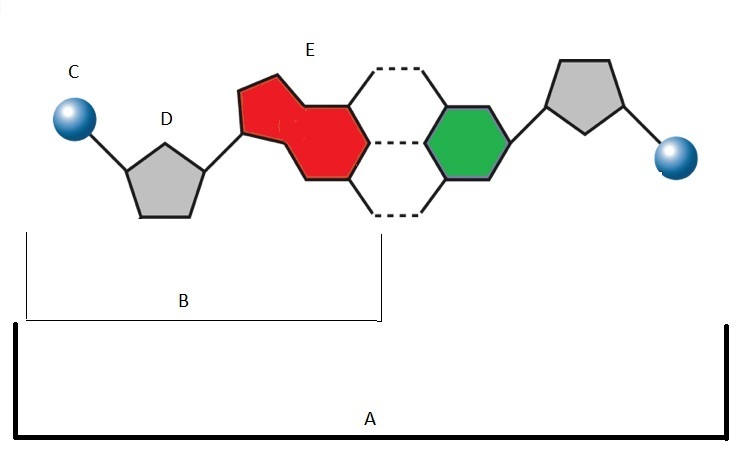 A is a Base Pair
B is a Nucleotide
C is a phosphate group
D is a sugar (Deoxyribose)
E is a nitrogenous base
15
[Speaker Notes: {Point to the 3-D model to show the parts as you discuss them.}]
Hydrogen Bonds
O
N
C
N
N
C
C
C
N
N
C
N
N
C
O
C
C
N
C
The bases attract each other because of hydrogen bonds.
Hydrogen bonds are weak but there are millions and millions of them in a  single molecule of DNA.
The bonds between cytosine and guanine are shown here with dotted lines
16
Hydrogen Bonds, cont.
O
N
C
O
C
C
C
N
C
N
N
C
C
C
N
N
C
C
N
When making hydrogen bonds, cytosine always pairs up with guanine 
Adenine always pairs up with  thymine
Adenine is bonded to thymine here
17
Chargraff’s Rule:
Adenine and Thymine always join together
A      T
 Cytosine and Guanine always join together
C      G
18
DNA by the Numbers
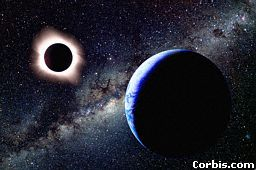 The earth is 150 billion m
or 93 million miles from 
the sun.
Each cell has about 2 meters of DNA.
The average human has 15 trillion cells.
The average human has enough DNA to go from the earth to the sun more than 400 times.
DNA has a diameter of only 0.000000002 m.
19
[Speaker Notes: If you unravel all the DNA in the chromosomes of one of your cells, it would stretch out 2 meters.  If you did this to the DNA in all your cells, it would stretch from here to sun more than 400 hundred times!]
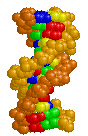 20